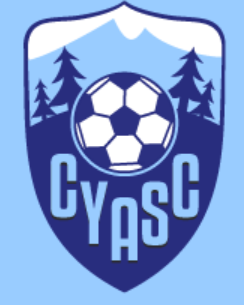 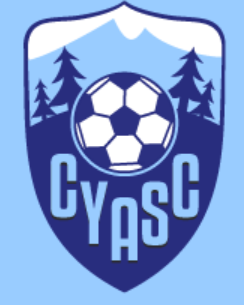 2023 CYASC Coaches meeting.
Catoctin Youth Association Soccer Club > Home (bluesombrero.com)
Concussion Awareness
Concussion Awareness Week — Recognize to Recover

Short Video
Games will be according to FIFA Laws of the Game with the following modifications

Roster size:
No maximum, however, clubs should take fairness into consideration when fielding teams and the  amount of playing time that can be afforded to players on teams with very large rosters. It is the aim of  the league that all players play at least half the game.
Game Format:
3rd and 4th grade - 7 v 7, 6 field players and a goalkeeper.  Minimum number of players on a team to start a game is 5
5th and 6th grade - 9 v 9, 8 field players and a goalkeeper  Minimum number of players on a team to start a game is 6
7th and 8th grade - 11 v 11, 10 field players and a goalkeeper  Minimum number of players on a team to start a game is 7
7th and 8th grade - 7 v 7, 6 field players and a goalkeeper.  Minimum number of players on a team to start a game is 5
High School divisions - 7 v 7, 6 field players and a goalkeeper.  Minimum number of players on a team to start a game is 5
The Ball:
3rd and 4th/5th and 6th grade - Size #4  7th and 8th grade and older - Size #5

Duration of play:
3rd and 4th grade - 2 x 25 minute half, 5 minute halftime  5th and 6th grade - 2 x 30 minute half, 5 minute halftime  7th and 8th grade - 2 x 35 minute half, 5 minute halftime
High School divisions - 2 x 35 minute half, 5 minute halftime

Field of play:

3rd and 4th grade - Width: minimum 30 yards, maximum 45 yards  Length: minimum 45 yards, maximum 75 yards
5th and 6th grade - Width: minimum 40 yards, maximum 55 yards  Length: minimum 60 yards, maximum 85 yards
7th and 8th grade 11v11 divisions - Width: minimum 50 yards, maximum 80 yards  Length: minimum 100 yards, maximum 130 yards
7th and 8th grade divisions and older playing 7 v 7 – See 5th and 6th grade field recommendations
For all fields, the length MUST be greater than the width
Goals:
3rd and 4th grade - 6’ x 18’ or 6.5’ x 18.5’ Both goals on the field must be the same size
5th and 6th grade - 7’x 21’ recommended, 6’ x 18’, 6.5’ x 18.5’ allowed. Both goals on the field must  be the same size
7th and 8th grade 11v11 divisions - 8’ x 24’
7th and 8th grade divisions and High School divisions playing 7 v 7 – 7’ x 21’ recommended, 8’ x 24’  allowed. Both goals on the field must be the same size

Referee:
All 7 v 7 games
Center referee only, club linesmen at the referee's discretion
3rd and 4th grade and 5th and 6th grade divisions
Center referee only, club linesmen at the referee's discretion
7th and 8th grade 11v11 divisions
Center referee and assigned Assistant referees (2)

Throw-ins:
3rd and 4th grade only! - In the event of a foul throw-in, a second attempt shall be given to the same  player. A second foul throw-in and possession is awarded to the opposing team.

Substitutions:
Unlimited with regard to the number of players and re-entry
At any stoppage of play, with the referee's permission, regardless of possession (this is actually NOT a  FIFA modification)
In the event of a substitution at a penalty kick stoppage, no player entering at this stoppage may take  the spot kick

Unbalanced Score:
This rule applies to ALL levels of play. 7v7 is used as an example and should not be construed as  limiting this rule to only divisions playing 7v7

When a team is leading by 5 goals the opposing team may add a player to the field and can add an  additional player for each succeeding goal up to three additional players. The additional players shall  remain on the field until the goal differential is 3. At that point all additional players are removed and  play resumes at 7 v 7

Unbalanced score rule clarification/example  5 goal lead - game becomes 8 v 7
goal lead - game becomes 9 v 7
goal lead - game becomes 10 v 7
Additional players remain on the field until the score is a 3 goal differential and the process starts over  if necessary
No Heading, 3rd and 4th grade and 5th and 6th grade divisions:
Whenever the ball strikes a player in the head, play is stopped. The proper restart depends upon
whether the player deliberately played the ball with his or her head. If deliberate, then the proper
restart is an indirect free kick to the opposing team. If this occurs within the goal area, the indirect free  kick should be taken on the goal area line parallel to the goal line at the point nearest to where the  infringement occurred. If the play by the head is deemed inadvertent, then the proper restart is a  dropped ball.
Build-out line and punting, 3rd and 4th grade division only:
A line half the distance between the penalty area and the halfway line shall be established. It may be
painted or marked by cones placed just outside the sideline. This line establishes where offside is  called; is the line behind which the defending team must retreat when a team is awarded a goal kick or  the goalie comes into possession of the ball. The defending team may advance when the ball is put back  into play by the goalie to another teammate.
The goalie may not punt the ball. All other methods of putting the ball into play are accepted.
Club Pass players:
Players from the same club may play on other teams within their club with the following conditions -  They must be of the proper age group or younger than the team they are “Club Passing” to
They may only play in two games per day
They should not miss the game of the team for which they are originally rostered
Club Pass players should be announced to the opposing team at a pre-game meeting of the head  coaches.

Teams should announce the fact they are using Club Pass Players to their opponent. Present rosters if  asked. Further, if a team asks to see a roster and is refused that should be reported to the league  (dshannonsoccer@gmail.com). As always, include the game number; the team asking and the team  refusing. Any other information that the reporting team deems pertinent.

Failure to show a roster is grounds for a forfeit review.

It should be noted that the intention of the Club Pass Player rule is player centered. It is to give clubs  the flexibility to have players otherwise rostered to younger or lower tier teams the chance to  occasionally test their growing skills at a higher level; to ensure that teams have enough players to  compete in a game rather than forfeit (i.e., let’s not make any players feel they need to show up for a  game when they are sick !). It is not intended to be used to “stack” a team with the intention of getting  a certain result. Teams and clubs found to be using this rule contrary to the spirit of the rule as outlined  above can be reviewed and may be sanctioned, including limiting the number of Club Pass Players  allowed or having the ability to use Club Pass Players suspended.

Penalties for using ineligible players can include; game forfeit, coach suspension, player suspension or  more stringent sanctions based on the circumstances as determined by committee.
Player safety:
Wearing of casts, braces or other medically necessary accessories.  Wearing of the above items is permitted as long as they are
-securely attached/worn
-adequately padded and the padding is tightly secured so as not to come loose during play.
-not used during the course of the game to gain an unfair advantage

The acceptability of the padding will be determined by the coaches before the match. The team with the  player in this situation should approach their opponent early in the warmup stage before the match for  approval so if there are any necessary adjustments they can be made before the starting time of the  match. The player should bring additional padding and tape or whatever is necessary to secure the  padding in case the initial padding is not deemed adequate. The player/team should also be prepared to  make adjustments during the match in case the padding or securing material becomes loose and/or  unacceptably unsafe for further play.

Using the padded device to gain an advantage - If, during the course of the game, the referee  determines that the player is using the well padded device to gain an unfair advantage in the game, the  referee should give a warning and if the behavior does not change the player may be removed from the  game. It will be up to the referee if the player will have the opportunity to return. An example of  gaining an unfair advantage would be swinging or flailing the device around in a menacing way to  ward off players. While not making contact with any other player, and the possibility of injury  diminished due to the padding, the player is still gaining an unfair advantage by keeping other players  away in fear of injury


URSL Rules
Original document 04 April 2021  Amended:
14 April 2021 – Player Safety added

02 August 2021 – Age group changes, removed all COVID references; Unbalanced Score Rule  clarification; Added Fall High School divisions

12 September 2021 – Clarified the Unbalanced Score Rule to ensure that it applies to all divisions of  play
URSL Gameday Shortcuts

3rd and 4th Grade Division

Play 7v7
Goals 6x18, 7x21 with prior approval  Game time – 2 x 25, 5 min halftime
Ball size 4
NO HEADING
Re-do throw-in – one time, must be the same player  Buildout line is in play
Unbalanced score rule (please read the full rule on the league website)  Plus 5 goals add a player
Plus 6 goals add another player  Plus 7 add another player
These additional players STAY ON until the score differential has been reduced to plus 3
URSL Gameday Shortcuts

5th and 6th Grade Division

Play 9v9
Goals 7x21, 6x18 with prior approval  Game time – 2 x 30, 5 min halftime
Ball size 4
NO HEADING
Unbalanced score rule (please read the full rule on the league website)  Plus 5 goals add a player
Plus 6 goals add another player  Plus 7 add another player
These additional players STAY ON until the score differential has been reduced to plus 3
URSL Gameday Shortcuts

7th and 8th Grade Division, 11v11 and 7v7

Play 11v11
Goals 8x24
Game time – 2 x 35, 5 min halftime
Ball size 5
Unbalanced score rule (please read the full rule on the league website)  Plus 5 goals add a player
Plus 6 goals add another player  Plus 7 add another player
These additional players STAY ON until the score differential has been reduced to plus 3

Play 7v7
Goals 7x21 recommended, 8x24 allowed  Game time – 2 x 35, 5 min halftime
Ball size 5
Unbalanced score rule (please read the full rule on the league website)  Plus 5 goals add a player
Plus 6 goals add another player  Plus 7 add another player
These additional players STAY ON until the score differential has been reduced to plus 3
URSL Gameday Shortcuts

High School Division 7v7

Play 7v7
Goals 7x21 recommended, 8x24 allowed  Game time – 2 x 35, 5 min halftime
Ball size 5
Unbalanced score rule (please read the full rule on the league website)  Plus 5 goals add a player
Plus 6 goals add another player  Plus 7 add another player
These additional players STAY ON until the score differential has been reduced to plus 3
Game day requirements for Coaches.
Check that all goals are safe and secure.
Check field conditions. Any unsafe area report to the referee.
Home games make sure you put out the corner flags. 
Make sure all your players have on proper safety equipment. No Jewelry.
Make sure your players have water for source of hydration. 
Don’t forget portable benches, some fields don’t have benches at the field.
Make sure all soccer balls are inflated. The game ball is always the home Team’s ball. Should always have extra balls behind the goals. This will prevent delays chasing down balls. 
Make sure parents are sitting on the parents' side. There should never be a parent behind the goal. 
Always have soccer pennies for keeper.
Home team to have pennies for jersey conflict on game day. 
Report all scores to the CYASC Registrar following the game.
Report all yellow and red cards to CYASC Registrar and CYASC President.
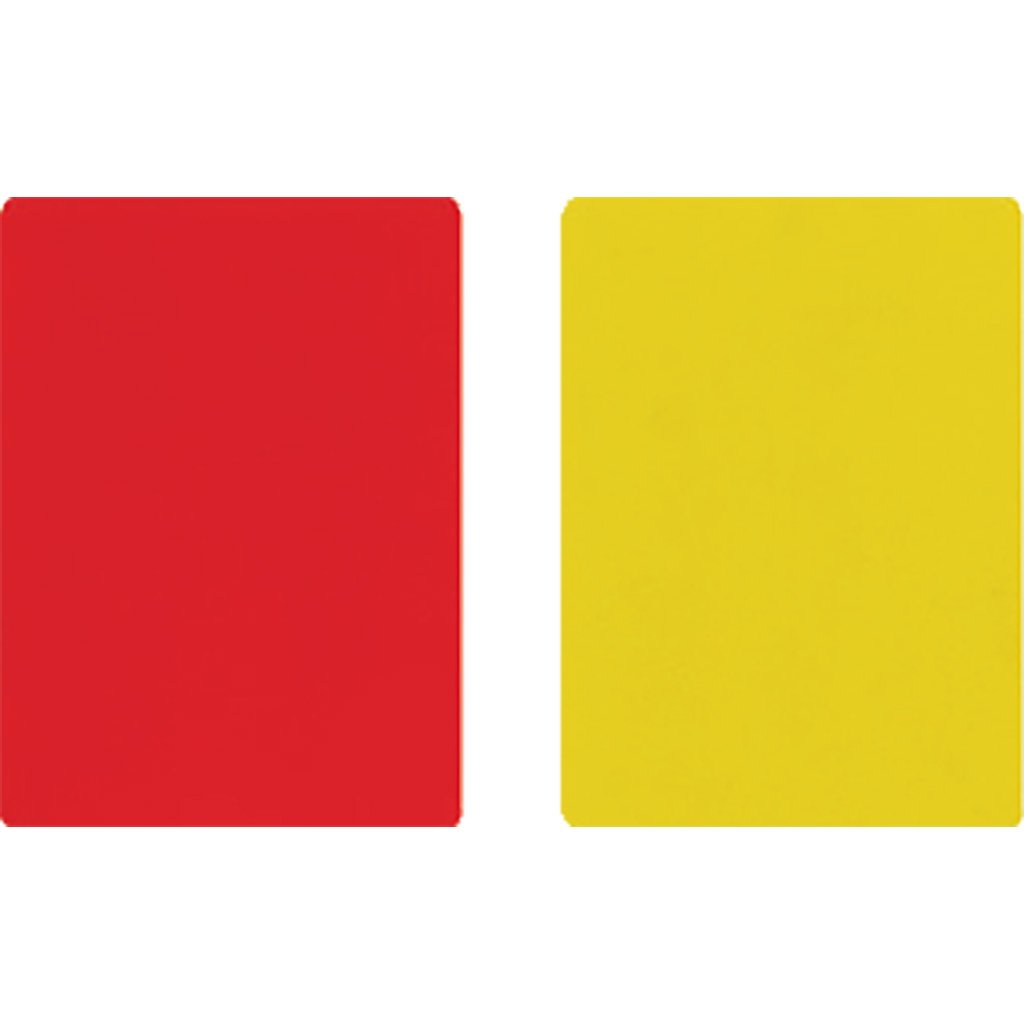 Red and Yellow card
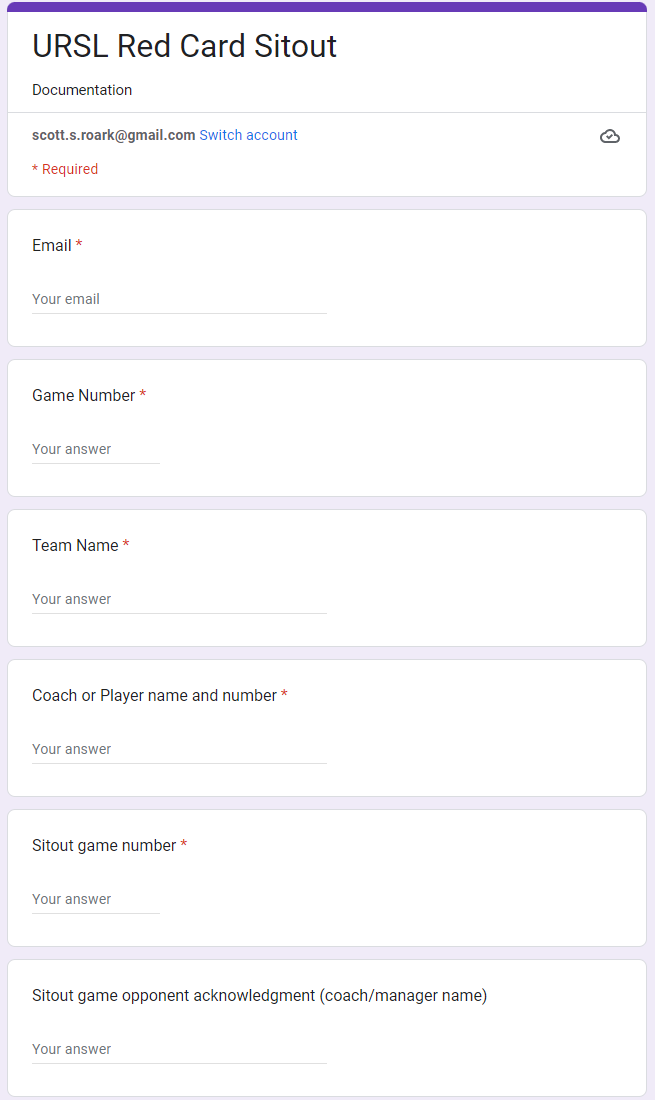 Yellow card- player can play at the next game. Two yellow cards make a red. 
Red card- player is not allowed to play at the next game and CYASC will need to submit red card sit out notice.
17 Basic Rules of Soccer
Soccer has 17 laws or “rules” by which the game is played. Most of these laws are  easy to understand. The laws are designed to make soccer fun, safe, and fair for all  participants.

The object of soccer is for a player to get the ball into the other team’s goal by using  any part of the body except the player’s hands and arms. The goalie is the only  player allowed to touch the ball with the hands and arms and then only while he is  located in his own penalty area.

A referee is in charge of the soccer game. A referee’s main objective should be the  safety of the players. It is the referee’s responsibility to ensure that the game  remains fun for everyone. This includes players, spectators and the officials.

You will undoubtedly question some of the officiating calls as you watch a soccer  game. This is only natural. To be fair to the referee you should read and understand  the 17 laws so that you have a good understanding of the rules of soccer. Try to  keep in mind that everyone who is watching a game has a different perspective.
Spectators will be most likely, rooting for one team or the other. This will influence  how they view the game. The spectators will more than likely have a family member  playing in youth soccer. Also keep in mind that everyone will be viewing the game  from a different angle. Try to give the referee the benefit of a doubt. The referees  are much closer to the play than spectators. They should be trained in the laws and  impartial to the game’s outcome.

The 17 laws described below are the basic laws of soccer accepted throughout the  world. These laws are usually altered slightly so the game is more fun and beneficial  for young players. Each league should have a specific set of rules it will follow. These  rules should be distributed to the coach. Look over the rules of your league to make  sure you fully understand them.
LAW 1 - The Field of Play
This is the basic layout of a soccer field. The size of the field will vary from league to  league, usually depending on the age of the players.

LAW 2 - The Ball
A regulation size soccer ball is a No. 5 ball. Youth leagues may use different size  balls, such as a No. 3 ball or a No. 4 ball, depending on the age of the children.

LAW 3 - Number of Players
There must be no more that 11 players on the field of play for either team. A  minimum number of players is usually 7. Some youth leagues encourage games with  less than 11 players to help in the development of young players. One player from  each team must be designated as a goalkeeper. The goalkeeper must wear a  different color shirt from his teammates so that everyone can easily distinguish the  goalie. The goalie can only use his hands inside the penalty area.

LAW 4 - Player’s Equipment
Players must wear the same colored jersey or shirts. All youth programs require shin  guards to be worn by all players. If your players will be wearing cleats, make sure  they are soccer cleats. A soccer cleat does not have a cleat at the front edge of the  shoe like a baseball cleat. This is for safety.
LAW 5 - Referees
The referee enforces the 17 laws. There is one difference between soccer and most  other sports played in America. In soccer, the referee may let play continue and not  call a foul if he or she thinks that stopping play would give an advantage to the team  committing the foul. This is called the “advantage clause”. The referee should say  “play on” when this occurs.

LAW 6 - Linesmen and Lineswomen
Two linesmen may assist the referee in controlling the game. The linesmen’s duty is  to signal to the referee when the ball is out; to indicate a corner kick, a goal kick or
to designate which team is entitled to the throw-in. The linesmen may also signal  offsides, fouls or misconduct if a goal has been scored or when substitution is
desired.

The referee on the field makes the official and final decisions. The linesmen are there  to assist the referee; the referee may or may not act upon their advice.
Coaches should not expect to have linesmen at their youth soccer games.  Sometimes you are lucky to have a single referee. I have coached games where the  opposing coach and I had to take turns being the referee, because an official never  showed up.

LAW 7 - Duration of the Game
The duration of the game will depend on the age of the children. Older children will  more than likely have two halves. Younger children often times play four quarters.  Your league will determine whether quarters or halves are played and how long each  will be.

LAW 8 - Start of Play: Kick Off and Drop Ball
A kick off is taken to start a game, to restart play after a goal has been scored or to  start the second half or a new quarter. At kickoff all players must be on their team’s  half of the field. The ball is placed on the center spot in the middle of the center  circle. The ball must be kicked forward at least one full rotation into the opponents’  “half of the field.” The team that kicks off to begin the game is determined by a coin  toss between the captains and the referee. After a goal the team that was just  scored upon starts the kick off. For new quarters and halves, the team, which did not  kick off the previous quarter or half will kick off. A goal cannot be scored by kicking  the ball directly into the goal on a kick off.

A drop ball is played when the referee stops play for a reason other than a rule  infraction. An injury is a good example. The referee restarts play by dropping the ball  between two players, one from each team. A dropped ball may not be played until it  touches the ground. The first player playing the ball is allowed to play the ball again  without it having to be touched by another player. This means the player may  dribble, pass or shoot the ball after touching it.
LAW 9 - Ball In and Out of Play
The ball is out of play whenever it is completely outside the outside edge of the  touchline or the goal line either on the ground or in the air. Also it is out of play  when the referee stops play for any reason.
The ball is in play if any part of the ball is inside or touching the touchline or goal
line. The ball is considered in play after bouncing off of a goal post, cross bar, corner  flag, linesmen or referee if the ball remains on the playing field.

LAW 10 - Method of Scoring
A goal can only be scored if the entire ball goes completely over the outside edge of  the goal line, under the cross bar and between the goal posts while it is in play. Any  player may score goals, including the goalie. Except when taking a free kick, throw-  in, goal kick, penalty kick or kick off, a ball played by a player directly into his own  goal is a score for the opposing team.

LAW 11 - Offside
An offensive player must have two opponents including the goalkeeper between  himself and the goal line at the moment the ball is passed to him. Offside is  determined when the ball is passed to the player, not when the player receives the  ball.

Offside position and offside are not the same. It is not against the rules to be in an  offside position. It is against the rules to be offside. Here is a definition of these two  concepts.


Offside Position - A player is in the offside position if he is:
ahead of the ball and
in the opponents half of the field and
there are fewer than two opponents even with or ahead of him.

Offside -A player who is in the offside position becomes offside when
he participates in the play or
he interferes with an opponent or
otherwise tries to take advantage of being in the offside position.

Exceptions - A player in an offside position is not to be called offside if he receives  the ball directly from:
a throw-in or
a corner kick or
a goal kick.
LAW 12 - Fouls and Misconduct
There are two kinds of fouls in soccer:
Penal or Major Fouls.
Non-Penal or Minor Fouls.
There are nine penal or major fouls.

These fouls must be committed intentionally and may result in a Red Card”. The  fouls are as follows:

Kicking a player.
Jumping up at a player.
Charging a player in a rough way.
Charging a player from behind.
Tripping a player.
Hitting or spitting at a player.
Pushing a player.
Holding a player.
Handling the ball. (Except by a goalkeeper). This foul is called if the player is  trying to control the ball with his hands or arms.

If one of these nine penalty fouls is committed and the referee blows his whistle and  calls a foul, the opposing team gets a direct free kick. A “direct” kick means the  opponent can try to score a goal directly from the kick. If the player committing the  major foul receives a “red card” from the referee, he must leave the game, and is  not allowed to return.

There are five non-penal or minor fouls.
If a player commits a minor foul he may receive a “Yellow Card” from the referee.  The five minor fouls are:

Dangerous play. Examples of a dangerous play are: high kicking near another  player’s head, or trying to play a ball held by a goalie.

Fair charging, but with the ball out of playing distance.
Illegal obstruction. When a player intentionally takes a position between the ball  and an opponent, when not within playing distance of the ball.
Charging the goalkeeper in the goal area.
Goalkeeper Infringements.
Goalkeeper taking more than four steps while controlling the ball.
Goalkeeper playing the ball with his hands when the ball is kicked by a teammate.
Intentionally wasting time.

(These three Goalkeeper Infringement fouls will not usually be called in young  children’s games.) When the referee stops play by blowing his whistle for a minor  foul, the opposing team is
awarded an indirect free kick. A goal cannot be scored directly from an indirect free  kick. The ball must be played by a player other than the one taking the indirect kick,  before a legal goal can be scored.

Misconduct - There are two kinds of misconduct:
When an action results in a caution or a “yellow card” from the referee. A referee  may warn a player to improve his conduct before a caution is issued.
When an action results in a player being ejected from the game, a “red card”. The  referee has the authority to “red card” coaches or spectators because of misconduct  or interference of the game.
LAW 13 - Free Kick
There are two type of free kicks: Direct and Indirect. The types of fouls that result in  a free kick are described in LAW 12.

Direct Free Kick:
On a direct free kick, the ball may be kicked directly into the goal for a score by the  player taking the kick. The direct free kick is taken at the spot where the foul  occurred, unless it is within the penalty box. Then a penalty kick is awarded.

Indirect Free Kick:
A goal can be scored only if the ball is touched by one or more players from either  team, after it is kicked into play and before it enters the goal.
There are a few rules that are followed on a free kick, they are:

The referee will signal an indirect free kick by putting one arm straight up into the  air.

The ball must be stationary when it is kicked.
The team taking a free kick is entitled to have all opponents at least 10 yards  from the ball when the free kick is taken.
The kicker may kick the ball if the opponents are closer than 10 yards if he  wishes.
The kicker may ask the referee to move the opponents back 10 yards from the
ball. The kicker must then wait until the referee blows his whistle before taking  the free kick.
If a free kick is taken within 10 yards of the opponent’s goal, opposing players  may stand on their own goal line between the goal posts.
A free kick by the defending team within its own goal area may be taken from any  point within the half of the goal area in which the free kick was awarded.
An indirect free kick by the attacking team within the defending teams goal area  is taken on the six yard line at the point nearest to where the foul was  committed. (The six yard line is the line that outlines the goal area).
The player taking the free kick must not play the ball again after it has been  kicked into play until another player, from either team, has touched the ball.

LAW 14 - Penalty Kick
A penalty kick is awarded when a defender commits a penal or major foul with the  penalty area. The team that was fouled is given a penalty kick from the penalty  mark. All players except the goalkeeper must remain outside the penalty area and  penalty arc until the kick is taken. The defending goalkeeper must stand on the goal  line, between the goal posts and is not allowed to move until the ball is kicked. If the  goalkeeper moves and the penalty shot does not score, then the penalty kick is  retaken. Encroachment is when a player enters the penalty area or penalty arc  before the ball is kicked. If a defender encroaches, then a scoring shot counts, a
non-scoring shot is retaken. If an attacker encroaches, a scoring shot is disallowed
and the kick is retaken. If the shot was non-scoring then the defending team gets an  indirect free kick or a goal kick depending on where the ball is when the referee  blows his whistle. If both teams encroach, the penalty kick is retaken whether it was  a scoring shot or not. The penalty kick must go forward and cannot be played again  by the kicker until another player has touched the ball.
LAW 15 - Throw-in

A throw-in is taken to restart a game after the ball goes out of play over the  touchline. A throw- in is taken by a player from the team, 

which did not touch the

ball last. The player throwing the ball in must have both feet on the ground and both  hands on the ball over his head. Both feet must 

remain on or behind the touchline.

The thrower must throw the ball with equal strength from both hands from the back  of the head and over the top of the head. The 

thrower must not play the ball again

until another player from either team has touched the ball. A player cannot score a  goal directly from a throw-in. A player in the 

offside position receiving the ball

directly from a throw-in is not offside.

LAW 16- Goal Kick
The box located directly in front of the goal is ca11e1 the goal area. When the  attacking teari last touches the ball before it crosses over the goal line, the defending  team is awarded a goal kick. A goal kick is taken by any player on the defending  team. The ball must be played from within the half of the goal area on the side of the  field where the ball went out of play. The opposing team must remain outside of the  penalty area until the ball completely leaves the goal area. The goal kick is played  again if the ball does not leave the penalty area, if the ball crosses the goal line  before leaving the penalty area or if the ball is played again by a player from either  team before it leaves the penalty area. The kicker may not play the ball again until  another player from either team touches the ball. A player in the offside position  receiving the ball directly from a goal kick is not offside.

LAW 17- Corner Kick
If a ball goes over the goal line and is last touched by the defending team, the  attacking teams is awarded a corner kick. The corner kick is taken from within the  corner arc on the side of the field where the ball went out of play. The corner kick  may be taken by any player on the attacking team. The kicker is allowed to score a  goal by kicking the ball directly into the goal. The opponents must be 10 yards back  from the ball on a corner kick. The kicker is not allowed to play the ball again until a  player from either team touches the ball. A player in the offside position receiving  the ball directly from a corner kick is not offside.
Simple Offside Explanation and Examples - YouTube
- OFFSIDE DIAGRAMS
20
SMALL-SIDED 3rd and 4th grade FIELDS (7 v 7)
Offside Line
Offside Line
REFEREE SIGNALS
22
REFEREE SIGNALS
23
Lesson Planningclick link below
Lesson Plans | US Youth Soccer
Player Development  Program
For the U10 Soccer Coach


Section II: Technical Topics
Soccer Source 360’s U10 Curriculum has eight technical topics that need to be introduced to all SAC  players to lay a foundation for the future. These topics include:

Running with the ball
Front foot passing
Attacking dribbling moves
Shielding
Finishing
Instep passing
1st touch for ground balls
As a team participating in the fall and spring season your team will practice between 20-90 times.  Teams practice from 10-15 weeks each season and once, twice or three times a week. It is not enough  to simply run the sessions included in this document. Map out a seasonal plan to allow for coverage of  the entire u10 curriculum: improvisation, technical, tactical, and formations. Lay a strong foundation so  the players will be ready for the U11 curriculum.

Coaches need to connect.

Connect with the player
Connect the technique to the game of soccer
Connect the player with a passion for the game
In fact, the lesson plans are sample sessions and you can modify. Changes may be needed to adjust to  your team and players needs.

Adjust numbers to fit with your team
Adjust space to fit your player’s needs
Change activities to fit your player’s needs
Vary practice plan when going over topic 2nd and 3rd time
When making changes be sure to follow a simple to complex progression and have all sessions end with  a game. The game is the test for the players and the coach. Have the players connected the lesson to  the game.
Coaches also need to recognize and capitalize on coaching/teaching moments. Know the execution of  the technique. We do not recommend lecturing the players on the execution of the technique, but your  knowledge base will help spot the flaws. We recommend breaking the technique down into the  preparation, contact with the ball, and finishing position.
When capitalizing on a coaching moment it is recommended you vary teaching methods and not only  coach flaws but use positive experiences to highlight success.

Teaching Methods
Coaching the individual – Most players are not disturbed and the player receives feedback for  themselves.
Coaching over the top – Provide needed information while the activity is taking place.
Coaching at a natural stoppage – Using the coaching moment when the game was stopped on  its own. Ex. Ball played out of bounds.
Coaching with a stop/freeze – Stopping the activity and demanding all of the players remain in  the position they held when the stop command was given. This allows you to show players the  picture, move players, and then rehearse the situation. Rehearsing is necessary to insure the  players received the information.
U10 Running with the ball

What:	The player takes space with the ball quickly.
Where:	Opportunities present themselves in all part of the field.  When:	Any time open space is present for the player with the ball.
When a player takes the ball forward themselves, the opposition not only has to deal  with the ball in a forward position but must also handle an additional player. The  opponent that is forced to stop the forward progression of the ball often leaving a  player or vital space open.
Why:
How:
Step 1: Recognize open space
Step 2: Step through the ball with the instep of the foot. The toe should be pointed  down. The touch should be large enough to take two to three steps between touches.  Each touch should be made in natural running motion.

Step 3: Keep the head up to see when space is closed and be aware of options.
U10 Front Foot Passing
The player passes the ball in natural running motion with either the outside of the foot,  the instep, or the top of the inside of the foot.
What:
Where:
Opportunities present themselves in all part of the field.
When:
When the players are moving forward.
Why:
By passing the ball in natural running motion the pass is unpredictable.
Step 1: As player is moving forward and has support at an angle they step through the  side of the ball in natural running motion.
How:
Step 2: Continue run to support the ball.
U10 Attacking Moves
The player with the ball attempts to dribble past an opponent while moving the ball  forward.
What:
Opportunities present themselves in all part of the field, but mostly in the attacking  third.
Where:
When:
When the player is moving forward with the ball and has space behind the opponent.
Why:
To get by the opponent and unbalance the defense.
How:
Step 1: Keep control of the ball while dribbling forward.
Step 2: Recognize a confronting opponent that has space behind them.
Step 3: At the point the opponent is around 1 yard away, fake to take the ball in one  direction.
Step 4: Quickly move the ball by the opponent in the direction away from the fake.  Step 5: Accelerate away
U10 1st Touch
The player gets a ground ball under control by taking a cushion or wedge touch with  their foot.
What:
Where:
Opportunities present themselves in all part of the field.
When:
As the player is receiving a pass, clear, or miss kick.
Why:
To get control of the ball in order to successfully dribble, pass, or shoot.
How:
Step 1: Get in the path of the ball.
Step 2: Decide if a cushion or wedge touch is needed.

Step 3: Place foot in path of ball.
Step 4: In case of cushion: withdraw foot on impact. In case of wedge: direct foot  toward ball in direction of open space.

Step 5: Immediate chase to be the first one to ball.
U10 Instep Passing
Passing the ball with the top of the foot (shoelaces). Instep passes can be short, long,  driven, or lofted.
What:
Where:
All parts of the field.
When:
The player has time to plant their non kicking foot near the ball before making the pass.
Why:
The most powerful way of accurately striking the ball.
How:
Step 1: Approach the ball from an angle.
Step 2: Place the non kicking foot pointing in the direction of the target either slightly  behind the ball for an aerial ball or even with the ball for a pass on the ground.
Step 3: In natural running motion point the toe down to offer the instep to the ball while  building leg speed.

Step 4: Strike through the midline center of the ball.

Step 5: Continue stepping through the ball so to land on the kicking foot.
U10 Finishing
What:
Shooting to score goals.
Where:
The attacking third of the field.
When:
The player has an opportunity to shoot.
Why:
To convert scoring opportunities into goals.
U10 Shielding
What:
The player with the ball keeps their body between the ball and opponent.
Where:
Opportunities present themselves in all part of the field.
When:
When forward progress is not probable or possible.
Why:
To keep possession of the ball while waiting for a passing option.
How:
Step 1: Recognize forward progress in not possible or unlikely.
Step 2: Move your body between the ball and the opponent in a side on position.
Step 3: Bend knees to keep balance from pressure applied from opponent.  Step 4: Use arm to hold player off being sure not to push the opponent.

Step 5: Keep head up to see supporting players that the ball can be passed to.
Player Development  Program
For the U10 Soccer Coach


Section III: Formations
U10 Formations/Positional Responsibilities
Formations are used to place players on the field by positions. Formations are simply, the allocation of  players throughout the field by designating a number of defenders, midfield players, and forwards.
When talking about formations, we start with the number of defenders, then midfield player, and then  forwards. This means a 2-3-1 formation has 2 defenders, 3 midfield players, and 1 forward.
At the U10 age groups formations should be used to enhance the player development of the team  members; formations should not be used to win games. Over the course of the player’s progress  through a long term player development plan winning will occur.
At the U10 age group, players play 7 a side. We recommend choosing between a 2-3-1 and 1-3-2  formation. Both of these formations promote the principles of play through the allocation of players.

Positional Responsibilities are listed below for each formation.